MIS 2901 Exam 2 Review
Exam Details
25 Multiple Choice Questions 
5 from the Readings
10 from the Lectures
10 Mini-Case

Weeks 6, 7, 8 Material- NOT Cumulative
Bring a pencil, pens, highlighters
Exam Material
ERP  Enterprise Resource Planning
Decision Support
Knowledge Management
SDLC Systems Development Life Cycle
Digital Innovation
Enterprise Systems (ERP)
Business processes that span multiple functional areas
Some of the largest, most expensive , complicated, highest risk, and greatest reward tech investments an organization can make
Understand them,  pros and cons
3.1 Types of Systems in Organizations
3.1.1- Enterprise Resource Planning(ERP)
Value proposition of ERP
Global, real-time view of data
Enables companies to address concerns proactively
Drive improvements
Improve financial compliance and reduce risks
Automate core business operations (Procedure-to-Pay, Lead-to-Cash)
Enhance customer service
Provides one source for billing and relationship tracking
Uses of ERP
Using a single, integrated database, information is always current and accurate.

Business intelligence
E-Commerce
Enterprise asset management
Legacy Systems
Separate systems that really do make each functional area more efficient
BUT
Standalone systems
Organization as a whole not more efficient
Multiple copies of data
Build and support all system interfaces
Different computing platforms
Each system interface designed differently
Challenges of ERP
Adoption
Complex Configuration
Complex implementation 
HIGH costs
High risk
Internally focused
SCM, ERP, CRP
SCM
Supply Chain Management
ERP
Enterprise Resource Planning
CRM
Customer Relationship Planning
Tips for Implementing ERP Systems
Upper management support
Clear list of requirements before looking at vendors
Evaluate options before selecting ERP system
Mobile users
Get references from vendors
Think before customizing
Change management
ERP product champion / project manager
Provide time and resources
3.1.2 Decision Support
Decision Making Process
Define the problem
Identify limiting factors
Develop potential alternatives
Analyze the alternatives
Select best alternative
Implement Decision
Control and Evaluation system
Types of Data
Structured
Unstructured
Emails
Facebook Posts
Tweets
Site Comments
ERD
Organizational databases
 ERP
Clearly defined data entities
Relationships
Hierarchies
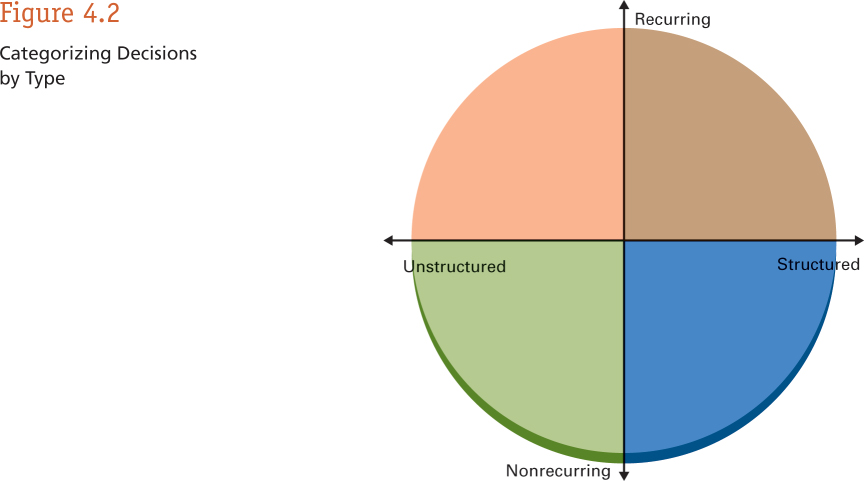 Daily & Weekly
regimented tasks
Types of Decisions
Unstructured 
Structured

Reoccurring 
Nonrecurring
Analytics can help solve big, complex problems and questions
Data, Information, Knowledge
Data- raw, unstructured numbers, meaningless
Information- meaningful data  statistics, TuID, titles
Knowledge
Gaining insight
Making actionable decisions
Data Analytics
Making sense of large data
Unlocking patterns
Using data visualization
Enables better decision making
OLtP
OLAP
Online Transaction Processing
class of information systems 
facilitate and manage transaction-oriented applications
for data entry and retrieval
a computer-based technique 
analyzing data to look for insights
cube refers to a multi-dimensional dataset
Aggregated, historical data stored in multidimensional schemas
3.1.3 – Knowledge Management, R&D, social Business
Knowledge Management
Multi-disciplinary approach to achieve organization’s objectives
Capturing knowledge
Using organizational knowledge efficiently
Developing knowledge
Sharing knowledge
Explicit Knowledge
Knowledge that can be readily articulated, codified, accessed and verbalized
 Easily transmitted to others
Encyclopedias
Textbooks
Manuals, documents, procedures, how-to videos
Works of art
Product design
Tacit Knowledge
Internalized Knowledge that an individual is not consciously aware of
Gained through experiences 
Practical and action oriented
Difficult to transfer by writing down or verbalizing
How accomplish tasks
Facial recognition
Systems Management
Systems Development Life Cycle (SDLC)
The process followed by IT organizations when they create systems
Process used for planning, creating, testing, and deploying an information system
Hardware or software systems
Waterfall Methodology
Sequential models
focus on complete and correct planning to guide large projects and risks to successful and predictable results
sequence of stages in which the output of each stage becomes the input for the next.
Phases
Preliminary analysis
Systems Design
Development
Integration and testing
Acceptance, installation, development, training
Maintenance
Evaluation
Disposal
Agile Methodology
Principles
Active user involvement
The team must be empowered to make decisions
Requirements evolve but the timescale is fixed
Capture requirements  at a high level
Small, incremental releases
Frequent delivery of products
Testing integrated throughout 
collaborative
Iterative approach
Used in software development
focus on limited project scope and improving products by multiple iterations
Compliances with major impact on SDLC
They should be considered all throughout the systems development process
Sarbannes-Oxley
HIPAA
HITECH
FDA
CMS
Safe Harbor Agreement
Digital Business Innovation
The Disruptive Power of the Internet
Marketing products and services
Processing payments
Discovering new prospects
Virtual reality driven business
More CRIME opportunities
Effects:
Increased Competition
Increased Caliber & Quality
Increased Rate of Change
Decreased Margins
2017 Trends In Consumer Electronics
Keep an eye on the following trends and how they impact business models!
Virtual and Augmented Realities
Driverless Cars
Wearable Technology
Artificial Intelligence
The Cloud and Internet of Things (IoT)
Normal Distribution
Normal Distribution
Final grades in MIS2101.
Long Tail Distribution
Better matching consumers to what they are searching for
Amazon Most Popular Books
Most popular movies on Netflix.
Google advertisements